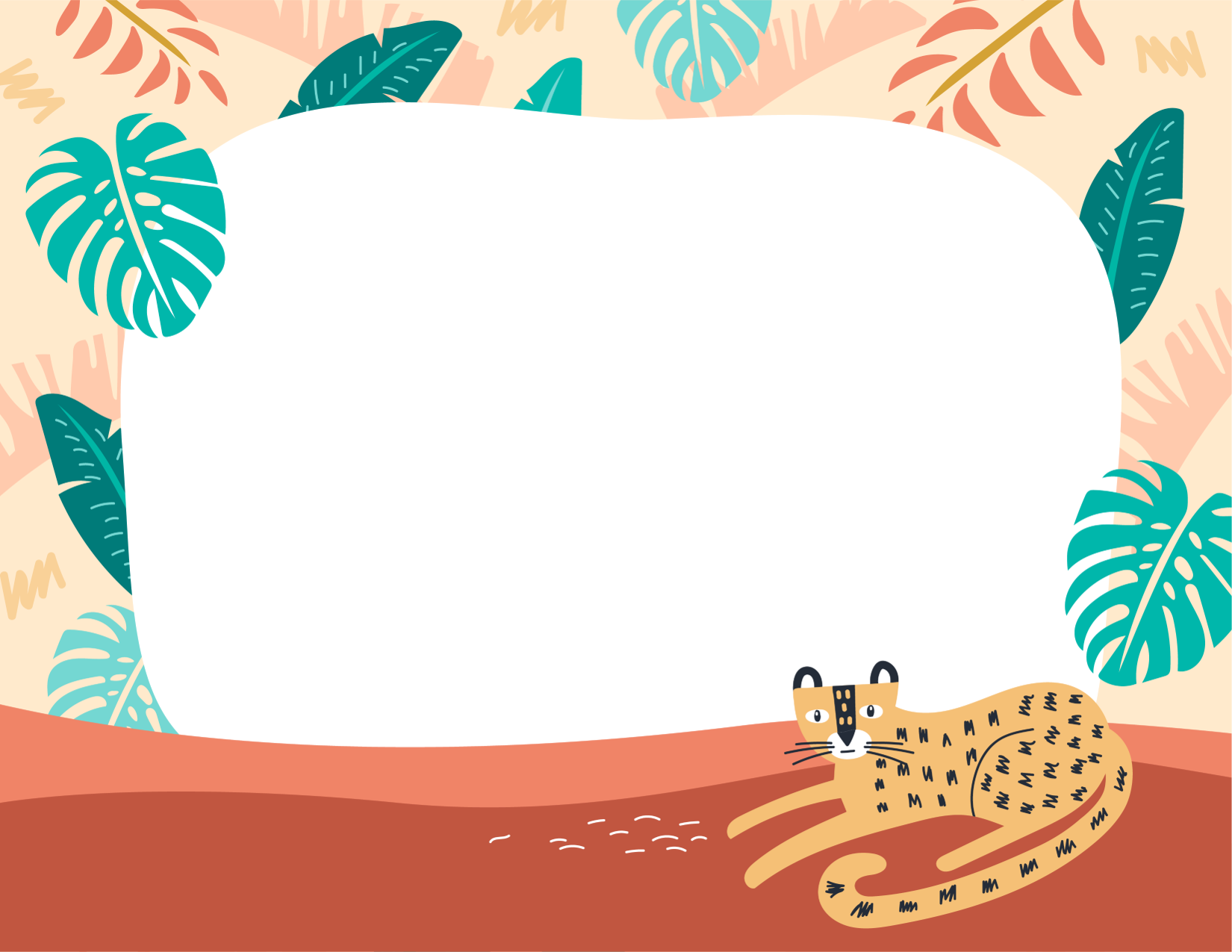 李宗瀚 價值觀
1、規律生活與常態休閒運動
2、覺察自我和善家人與人際：
      佛法、薩提爾、探索
3、原型美味飲食學習吃與做菜
4、建築家業專業與美感體驗
      與工作實踐
5、閱讀學習智慧轉換與輸出
6、社會力實踐：慈濟
7、財務自由
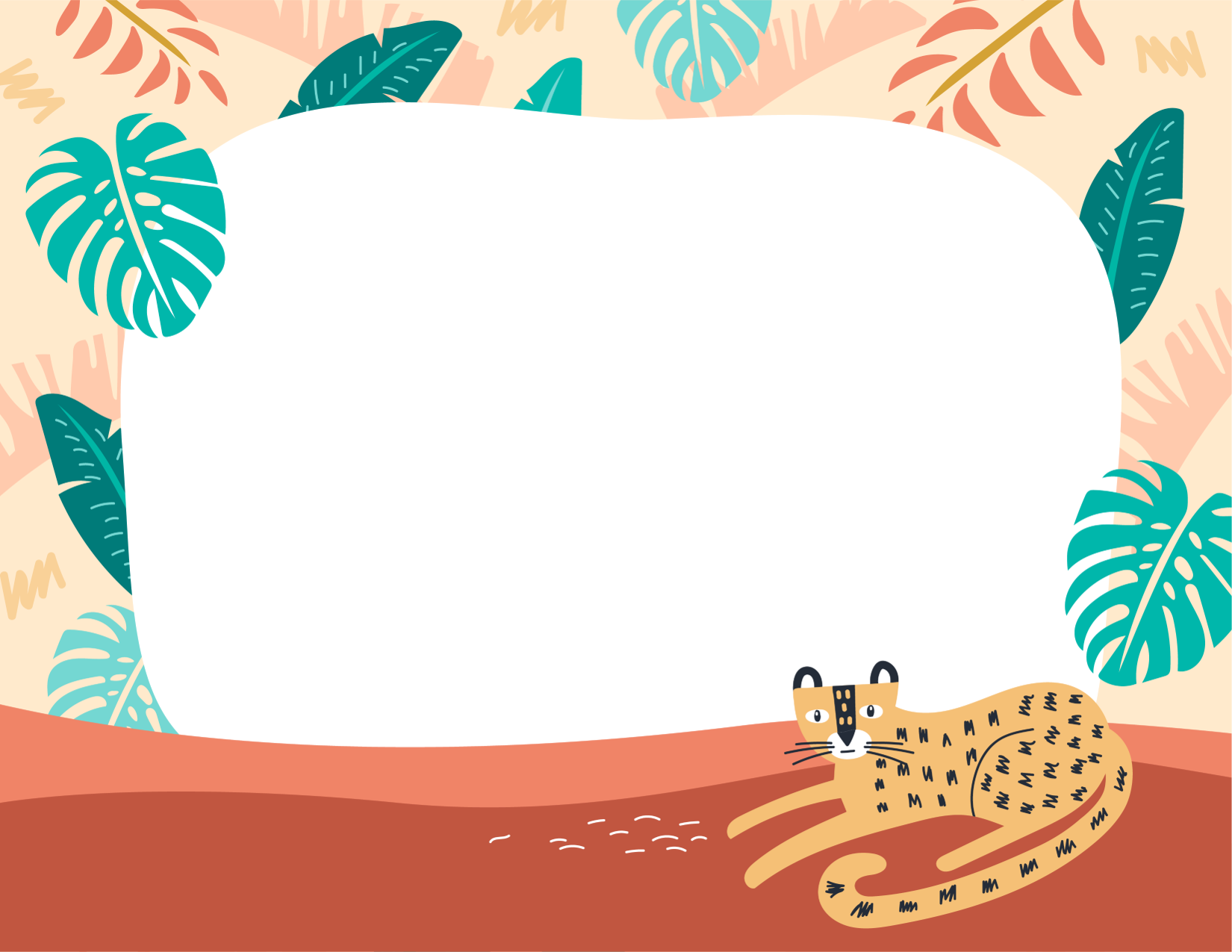 誠甫 使命宣言
1、減醣低脂原型爲食之本
2、清淨規律運動爲身之習
3、薩提爾老莊學覺知爲心之法
4、水懺法華佛法爲靈所依
5、探索靜思爲理家之風
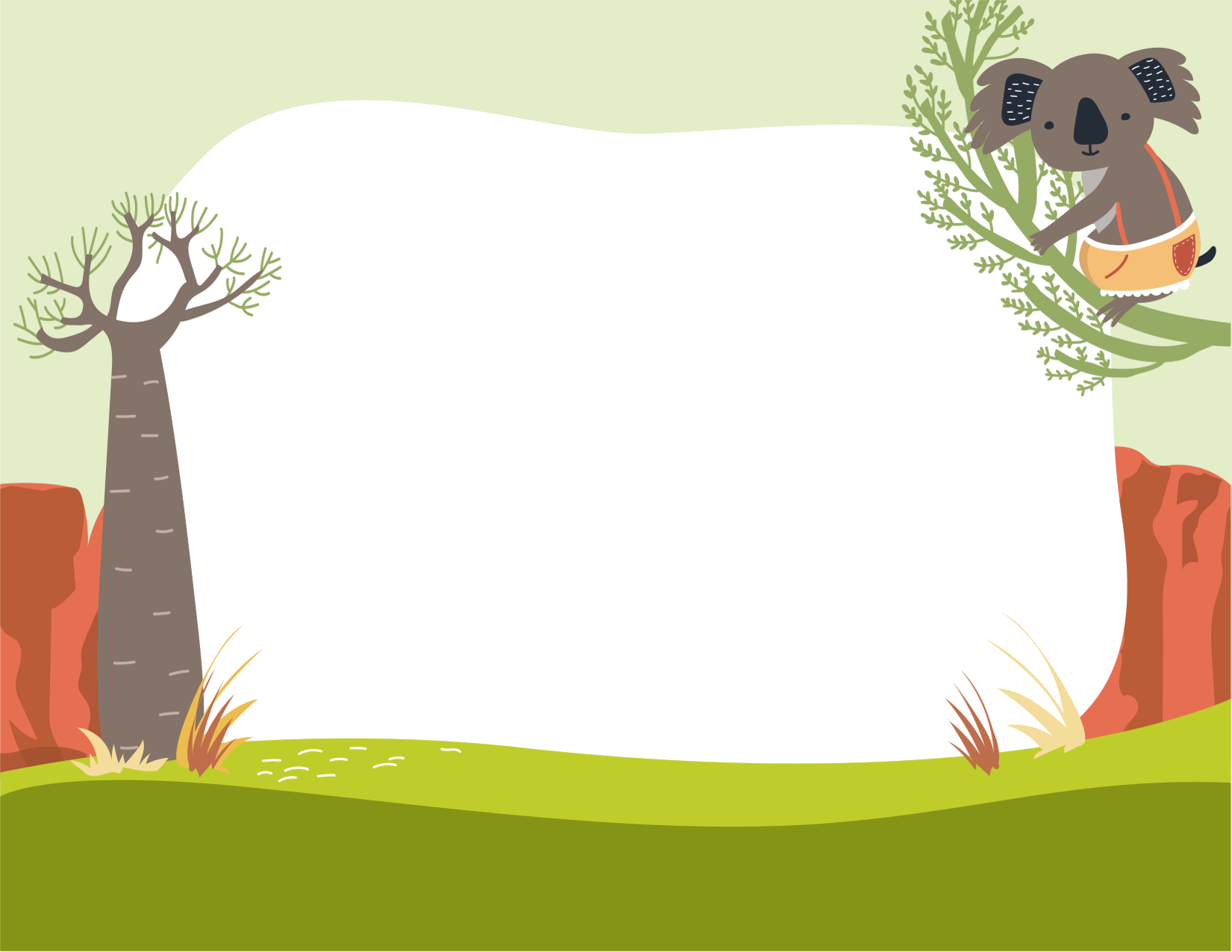 賴妍如 價值觀
1. 善用時間 過秒關。
2. 誠正信實經營事業，
    精選商品服務客户。
3. 保持井水流動財務管理 。
4. 關心家人身心健康。
5. 父母當為孩子的模，
    學習正念樂於分享。
6. 手心向下樂於助人。
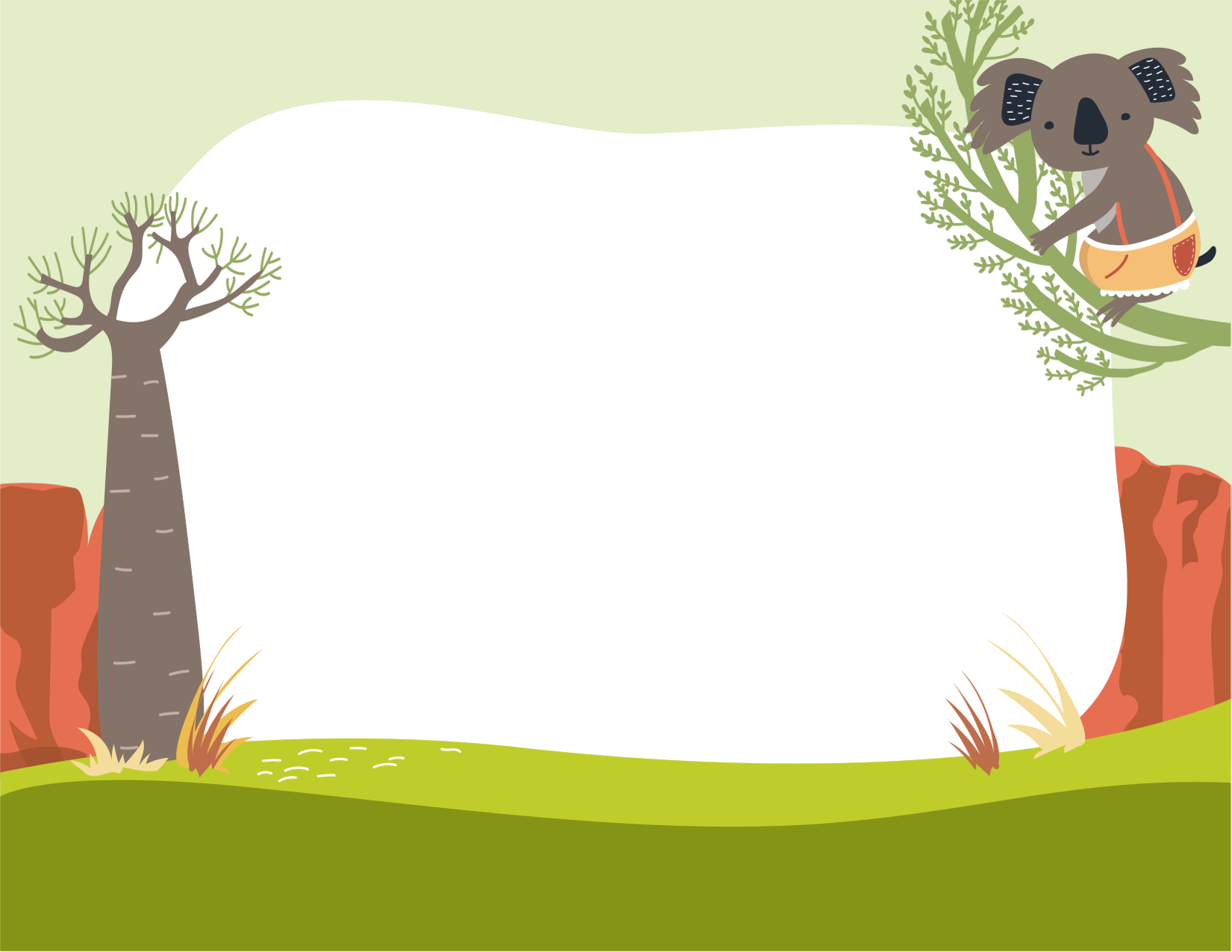 慮尹 使命宣言
1. 家業志業事業皆圓滿
2. 學習空杯並不斷探索
3. 日存竹筒聞法與佈施
4. 傳承積善之家慶有餘
5. 兄姊親友法親互關懷
6. 腳踏實地學佛勤精進